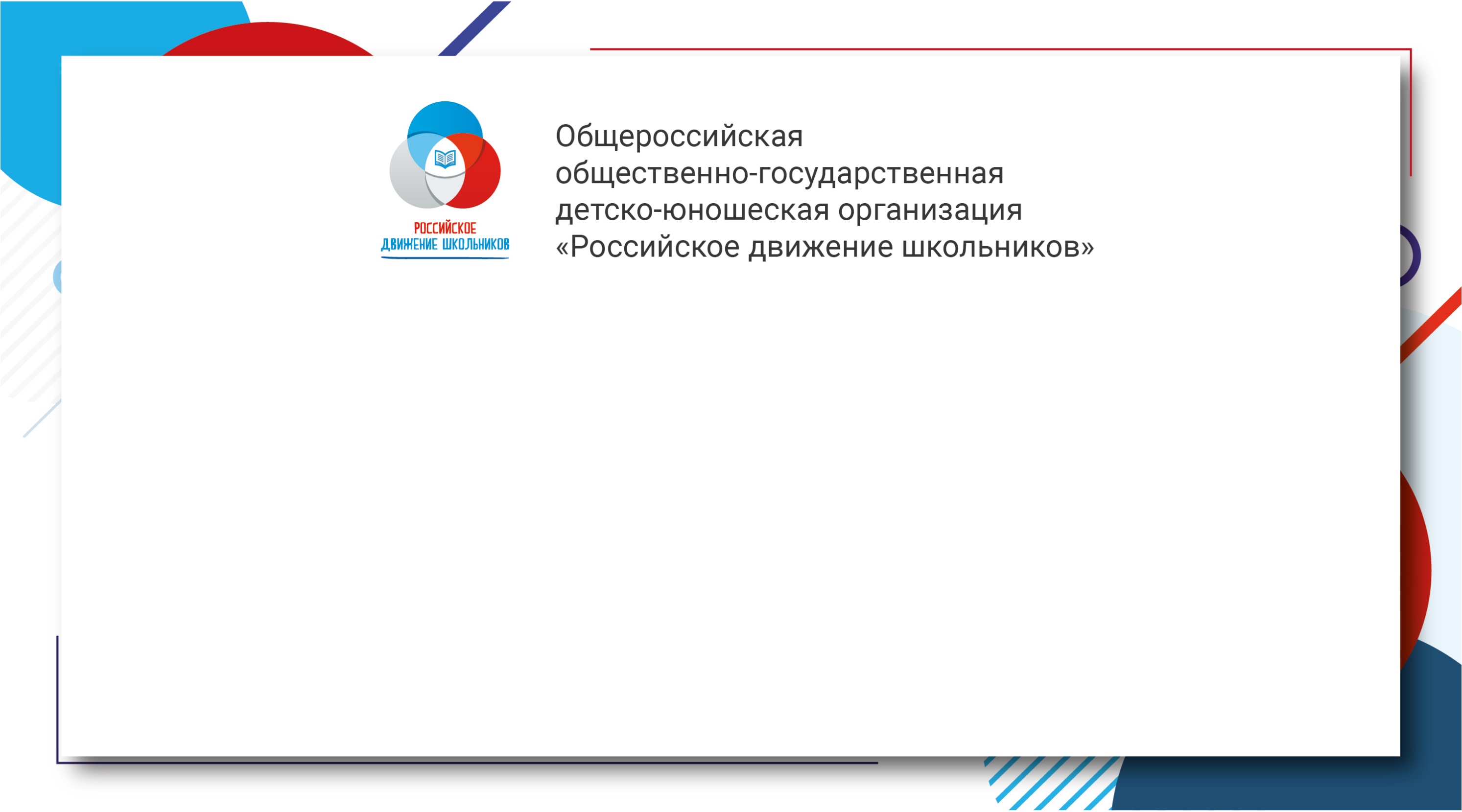 Междисциплинарное направление
Миссия «Междисциплинарного направления»

Получение и развитие базовых, бытовых и коммуникативных навыков.

Проекты направлены на реализацию естественной активности обучающихся, на формирование трудовых и социально-бытовых навыков, навыков коммуникации, критичного отношения к входящей информации.
Проекты междисциплинарного направления


Всероссийский проект «В Порядке»
Всероссийский проект «Информационная культура и безопасность»
Всероссийский проект «Клуб экономных школьников»
Всероссийский проект «Лига решений»
Всероссийский проект «В Порядке»
Зачем?
Сформировать трудовые и социально-бытовые навыки и умения детей и молодежи
Для кого?
Обучающихся образовательных организаций в возрасте от 8 до 17 лет
Сколько их будет?
4600 участников
Что хотим получить?
По итогам проекта участники получат навыки и умения, а также получат альбом для записей и вдохновения на новые 
Финал
Участники отправляют электронные альбомы со своими выполненными заданиями, лучшие  получат памятные подарки от РДШ и будут рекомендованы к участию в тематической смене РДШ  в «Орленке»
Контактное лицо
Екатерина Гришина тел. (495) 122-21-26 (доб. 104), эл. почта: egrishina@myrdsh.ru
Всероссийский проект «Информационная культура и безопасность»

Зачем?
Сформировать у обучающихся навыков работы с информацией, знаний о безопасной работе в информационно-телекоммуникационной сети «Интернет» и корректного общения в социальных сетях.
Для кого?
Обучающихся образовательных организаций в возрасте от 8 до 17 лет, учителя и родители
Сколько их будет?
2 700 участников
Что хотим получить?
По итогам проекта участники создают сайт-памятку для своей школы о безопасности в Интернете и соцсетях
Финал
Лучшие участники получат памятные подарки от РДШ и будут рекомендованы к участию в тематической смене РДШ  в «Орленке»
Контактное лицо
 Ощепкова Александра тел. (495) 122-21-26 (доб. 104), эл. почта: oshepkova.a.v@myrdsh.ru
Всероссийский проект «Клуб экономных школьников» (КЭШ)
Зачем?
Участники приобретут и усовершенствуют свои знания о финансовой грамотности, сформируют представление об осознанном потреблении
Для кого?
Обучающихся образовательных организаций в возрасте от 8 до 17 лет, учителя и родители
Сколько их будет?
2 000 участников
Что хотим получить?
По итогам проекта участники создают свое мероприятие – своп (бесплатный обмен ненужными вещами) 
Финал
Лучшие участники получат памятные подарки от РДШ и будут рекомендованы к участию в тематической смене РДШ  в «Орленке», а на смене их ждет заключительный конкурс
Контактное лицо
Ощепкова Александра тел. (495) 122-21-26 (доб. 104), эл. почта: oshepkova.a.v@myrdsh.ru
Всероссийский проект «Лига решений»
Зачем?
Сформировать коммуникативные навыки, поделиться алгоритмами решений сложных, неловких и конфликтных ситуаций
Для кого?
Обучающихся образовательных организаций в возрасте от 11 до 17 лет
Сколько их будет?
2 000 участников
Что хотим получить?
По итогам проекта участники создают сообщество, в котором делятся историями и проблемами, а также их решениями 
Финал
Участники снимут видеоролик со своим вариантом решения предложенной ситуации, лучшие  получат памятные подарки от РДШ и будут рекомендованы к участию в тематической смене РДШ  в «Орленке», где их ждут финальные очные задания
Контактное лицо
Анастасия Смирнова тел. (495) 122-21-26 (доб. 104), эл. почта: asmirnova@myrdsh.ru
Информационные ресурсы


Образовательные ресурсы:
Основной ресурс для регистрации участников и команд – рдш.рф

Социальные сети:
«ВКонтакте» 
Группа направления «Междисциплинарное направление РДШ» – https://vk.com/md.rdsh
Официальная группа РДШ – vk.com/skm_rus
Страница в Instagram instagram.com/md.rdsh